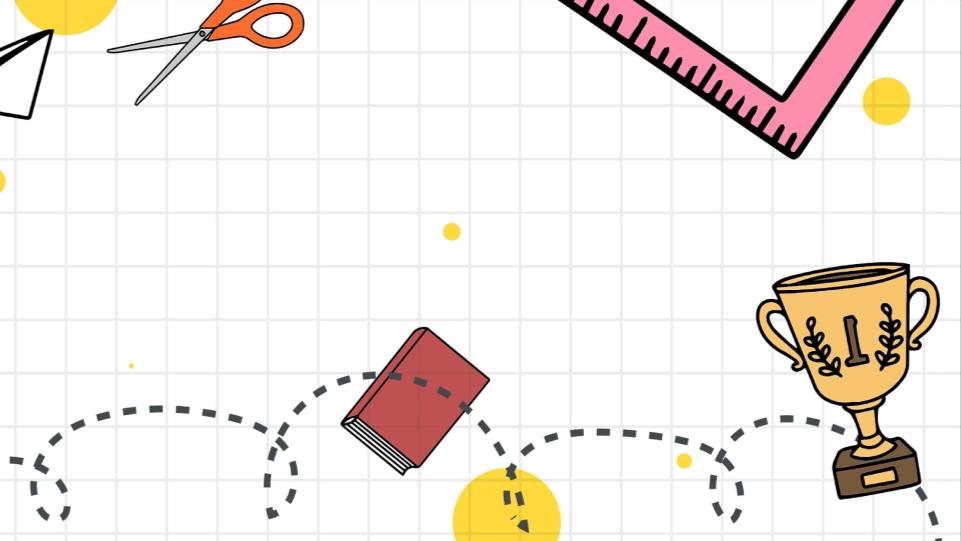 HÌNH HỌC 6
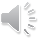 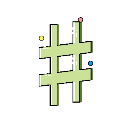 Tiết 11: LUYỆN TẬP CHUNG
Kiểm tra bài cũ
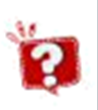 ? Em hãy nối tên của các hình sau.
Tam giác đều
1
5
Hình vuông
Hình lục giác đều
2
6
Hình chữ nhật
3
Hình thoi
7
Hình thang cân
4
Hình bình hành
? Học sinh hoàn thiện bảng sau vào phiếu bài tập
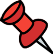 C = 4a
C = 2(a + b)
C = 4a
C = 2(a + b)
S = ab
S = ah
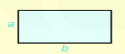 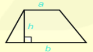 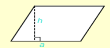 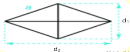 LUYỆN TẬP
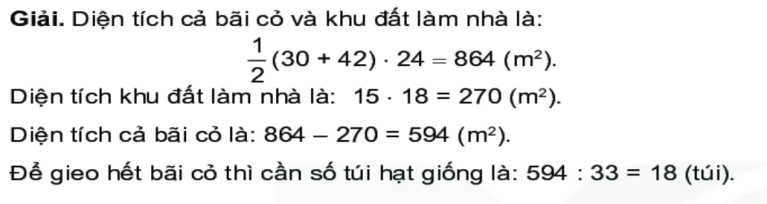 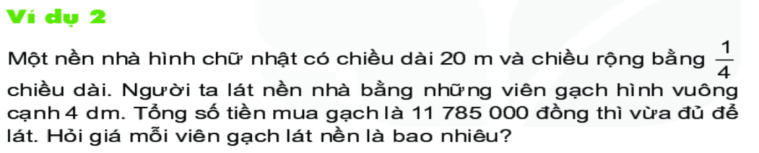 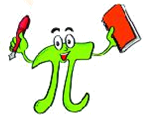 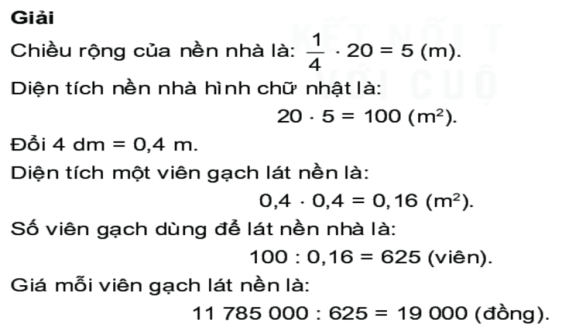 Hoạt động nhóm
Bài tập
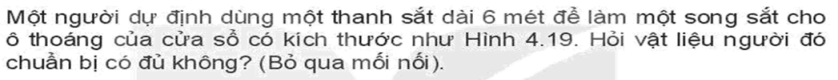 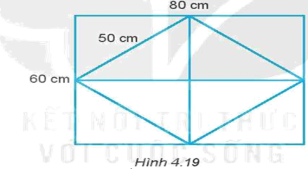 Giải
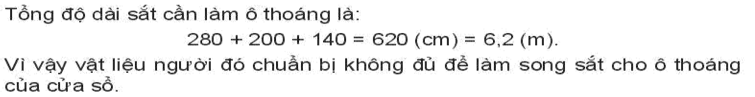 non
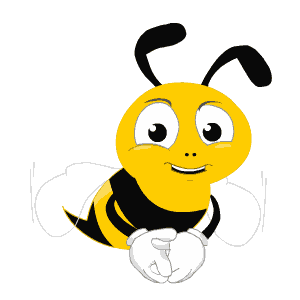 Ong
học
việc
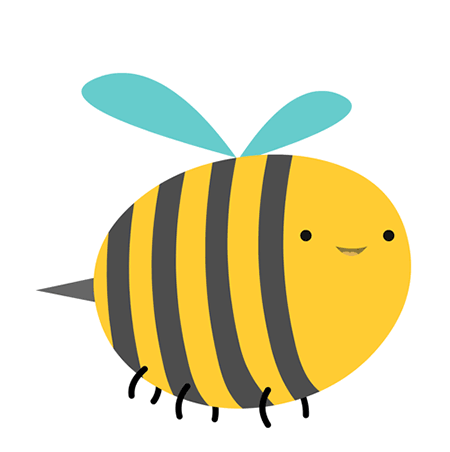 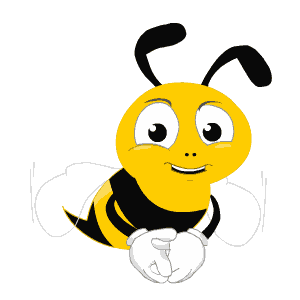 Câu 1:
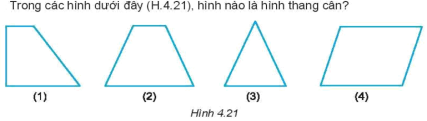 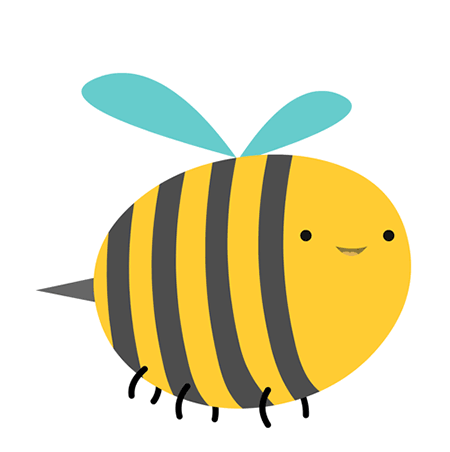 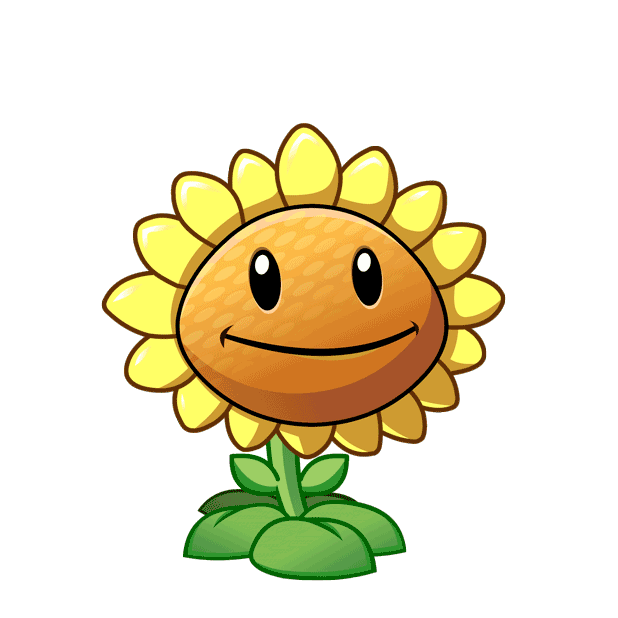 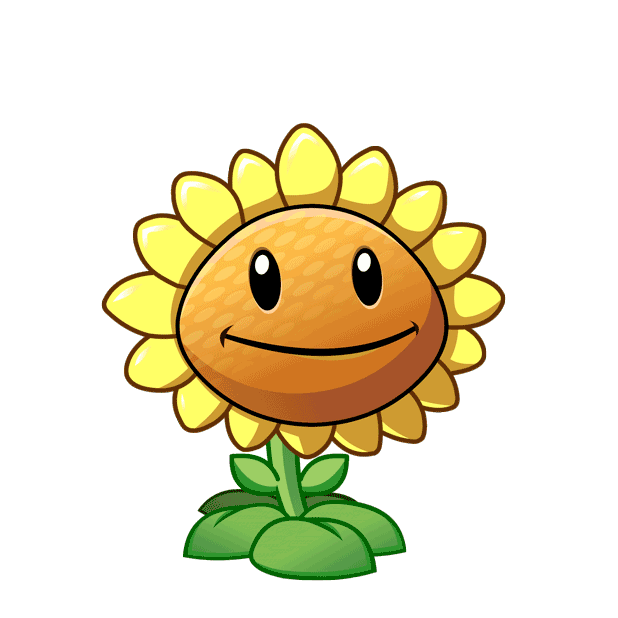 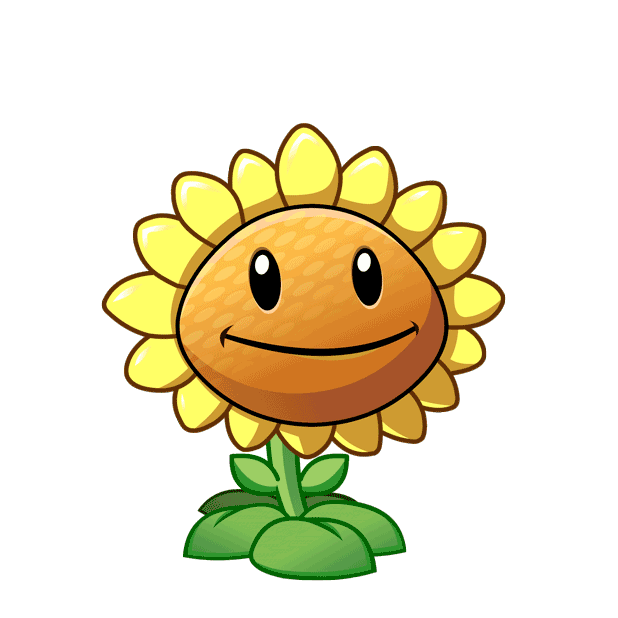 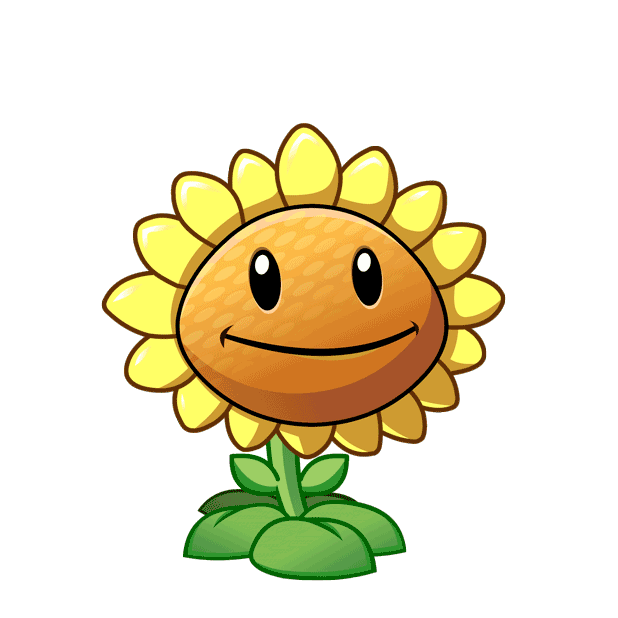 A. Hình (2)
B. Hình (1)
C. Hình (3)
D. Hình (4)
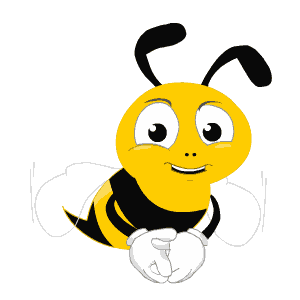 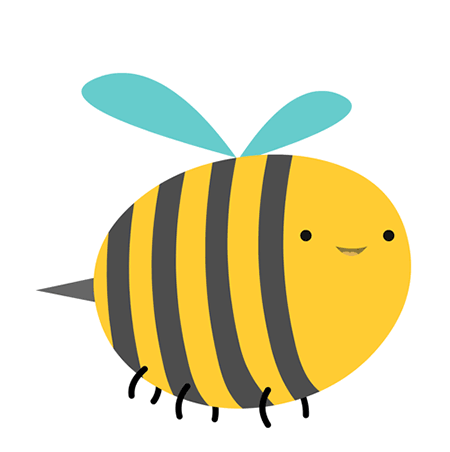 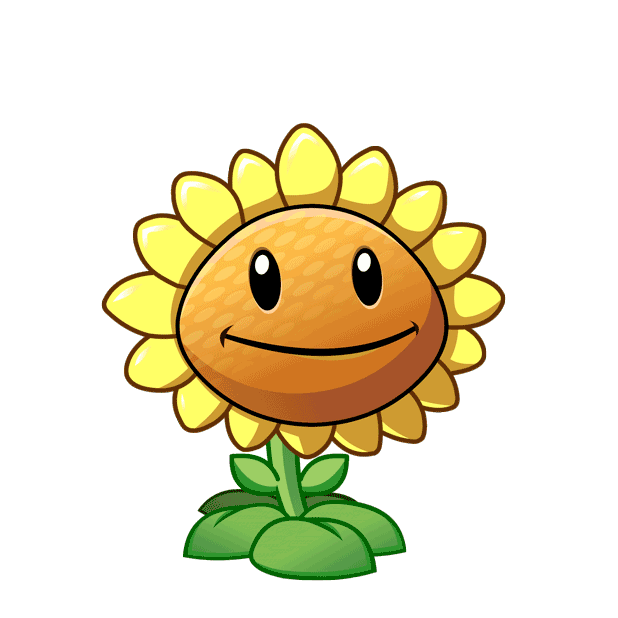 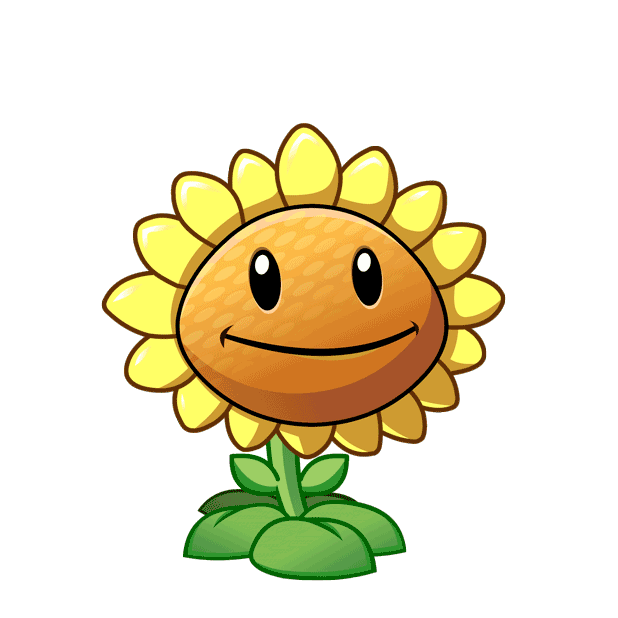 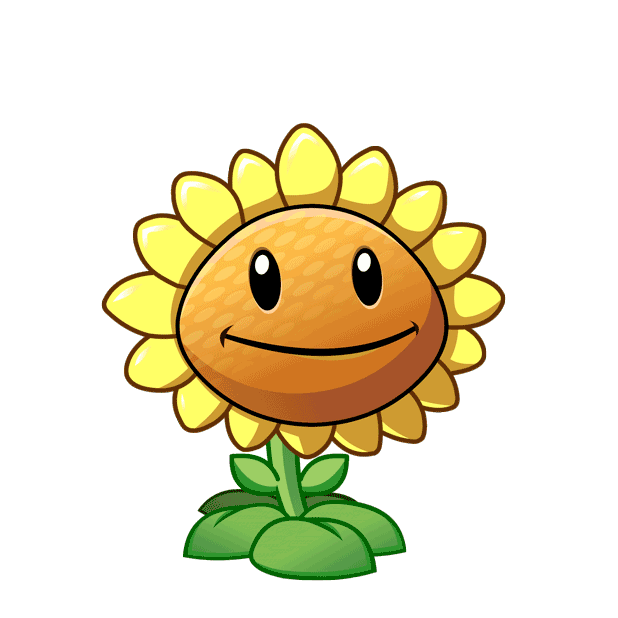 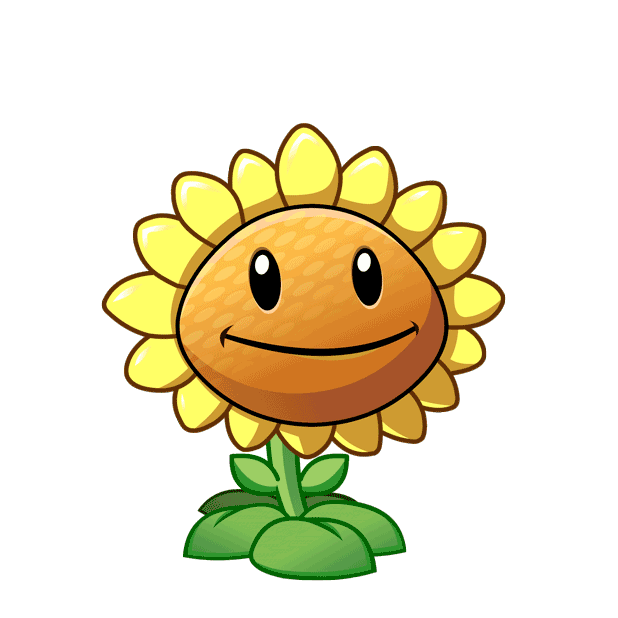 D.
A.
B.
C.
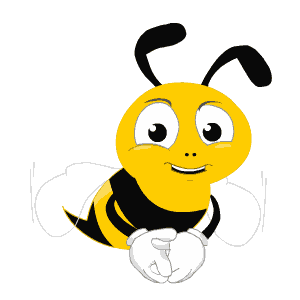 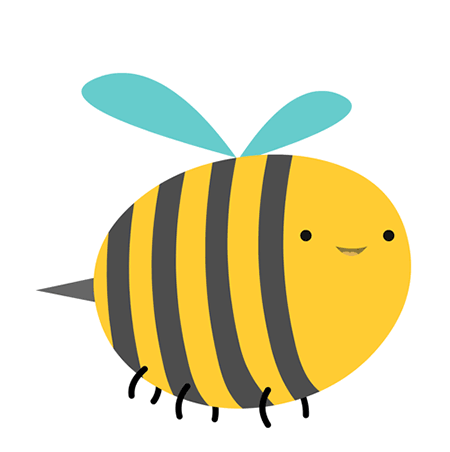 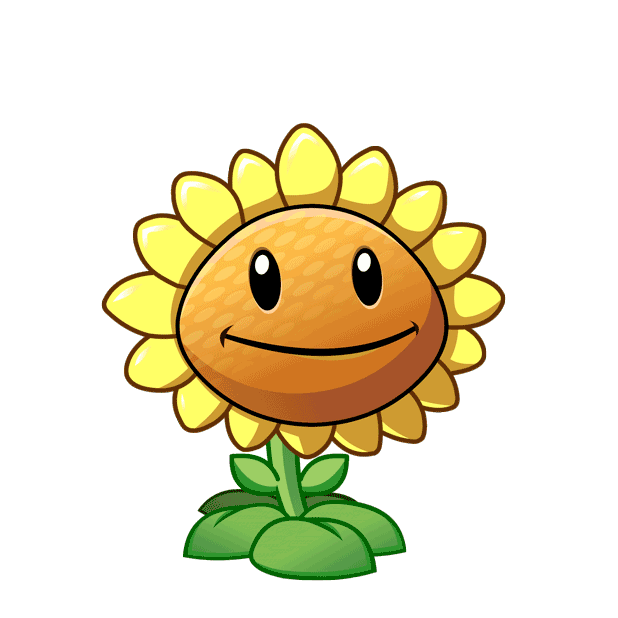 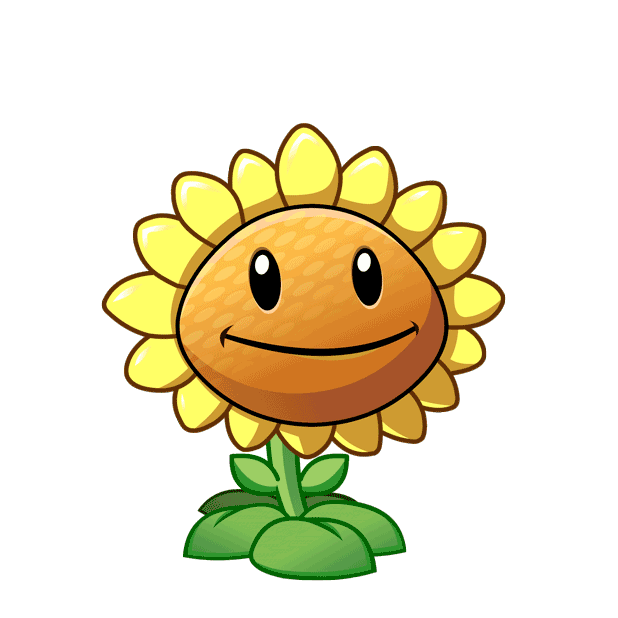 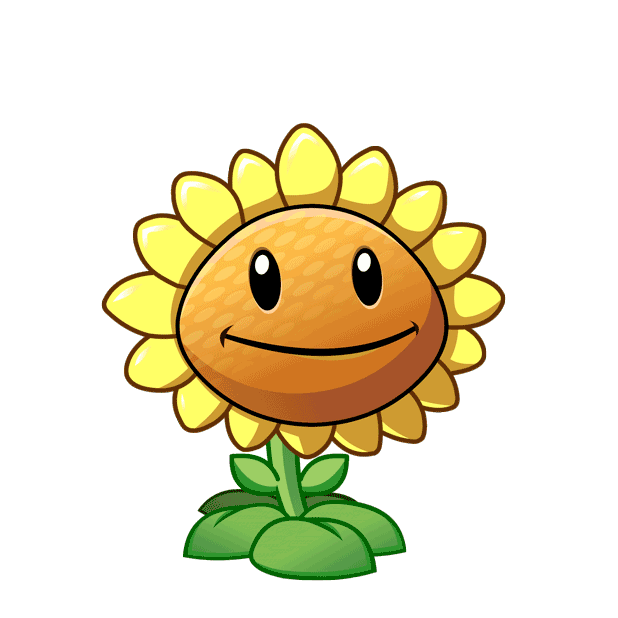 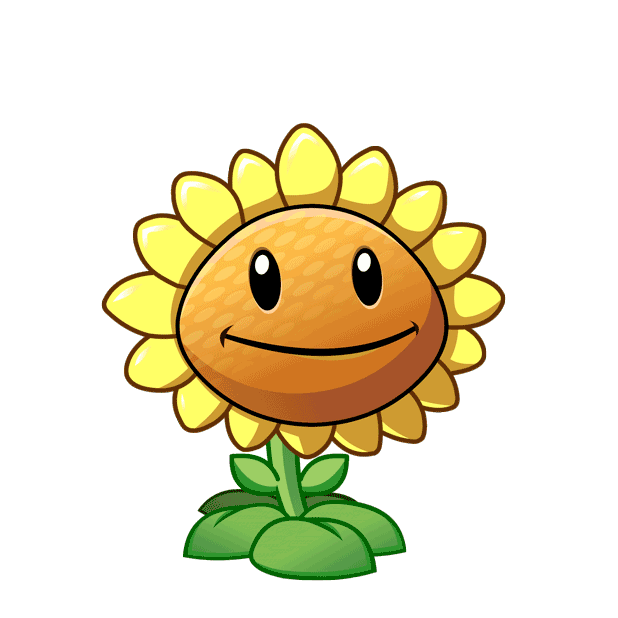 D. 80m
A. 100m
B. 120m
C. 60m
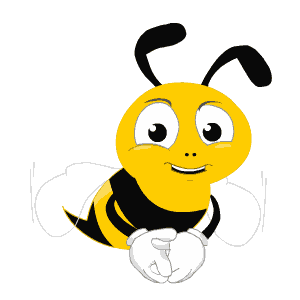 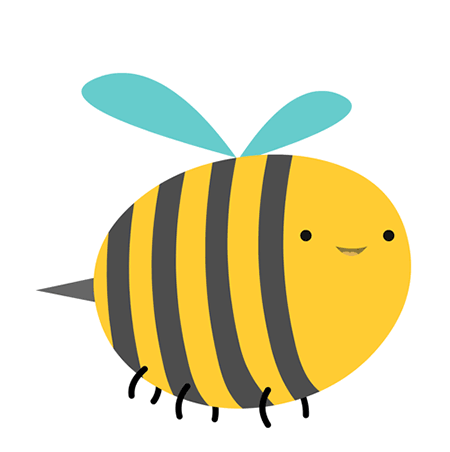 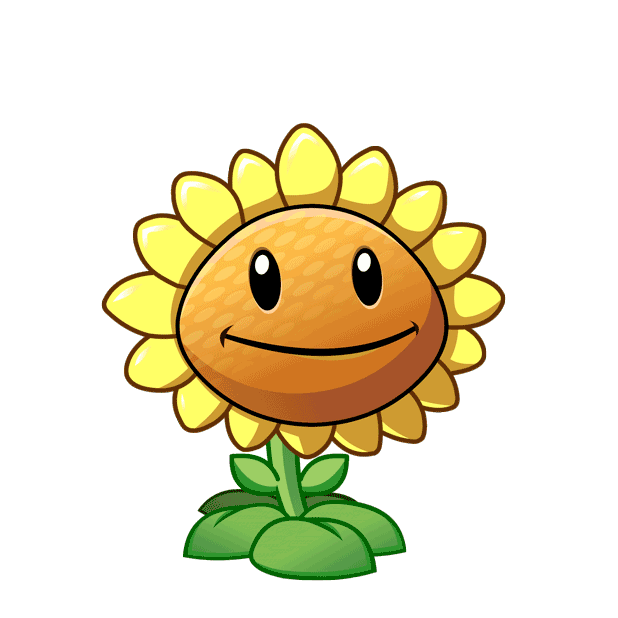 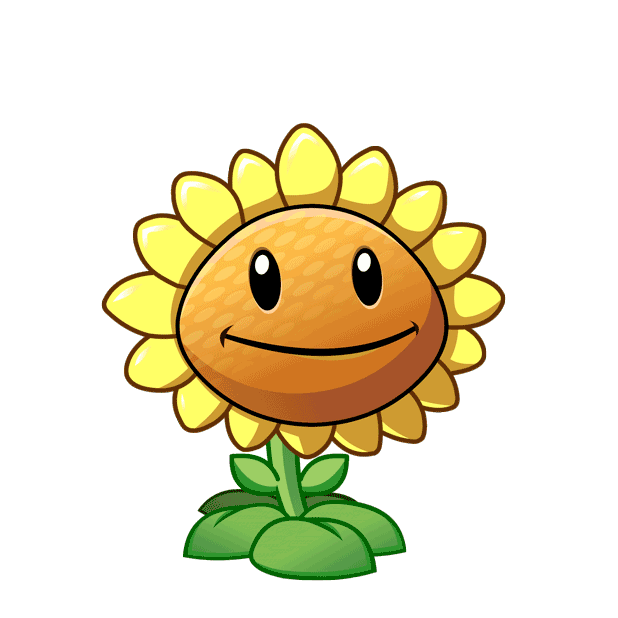 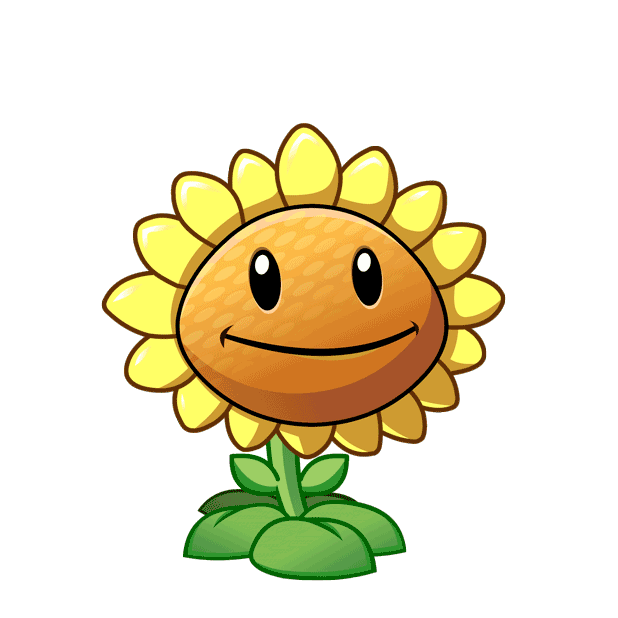 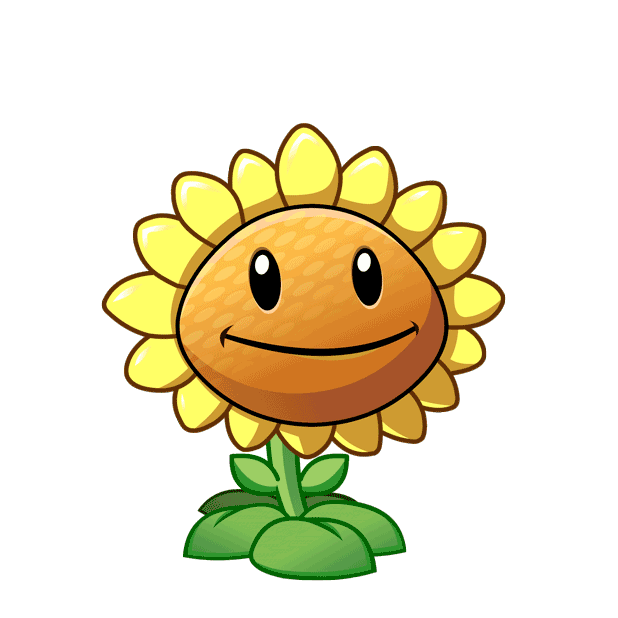 A.
B.
C.
D.
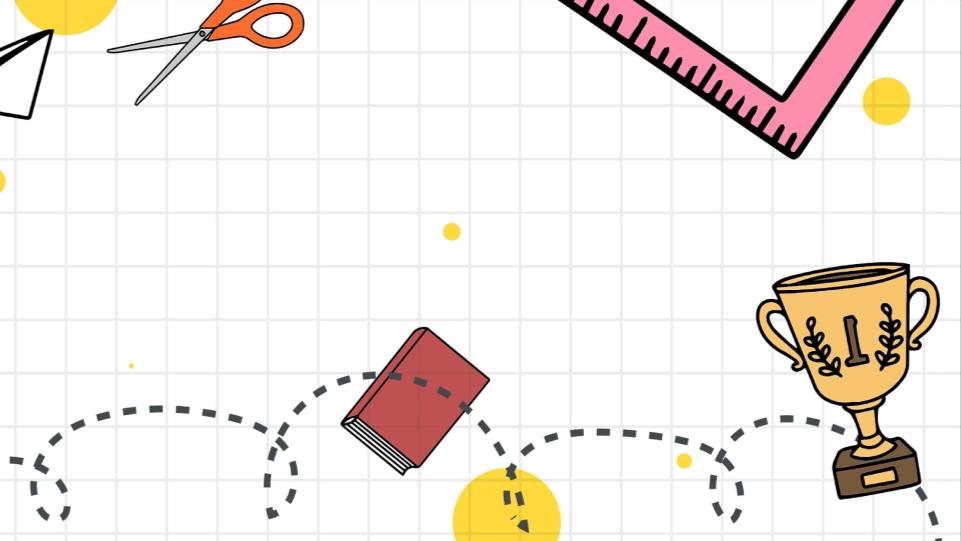 Hướng dẫn về nhà
Làm các bài tập 4.23, 4.24, 4.25trong SGK
Xem lại phần lý thuyết và các dạng bài tập đã làm. 
Tiết sau: Luyện tập chung (tt).
1
5
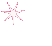 2
3
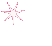 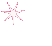 4
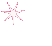 LUCKY STAR
pipi
Câu 1: Hình có 4 cạnh bằng nhau và bốn góc bằng nhau là hình gì?
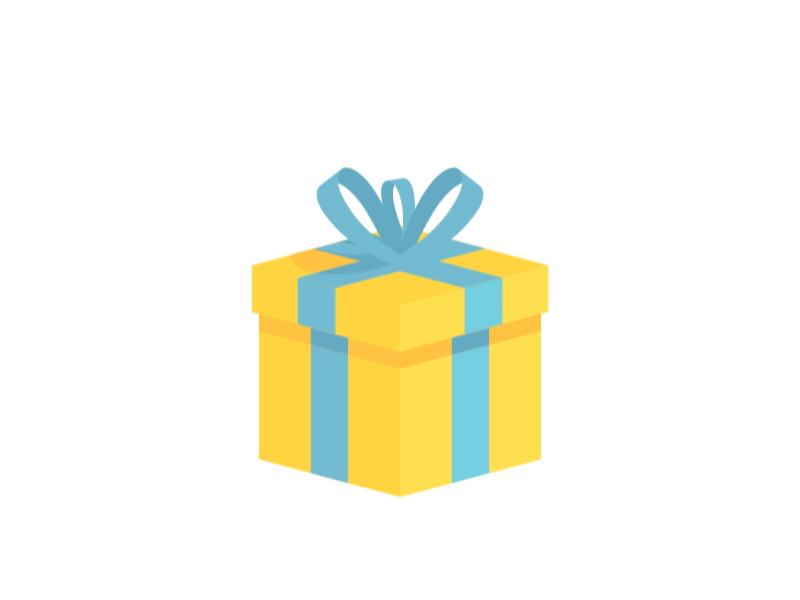 Bạn được thưởng 1 viên kẹo
Hình vuông
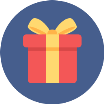 GO HOME
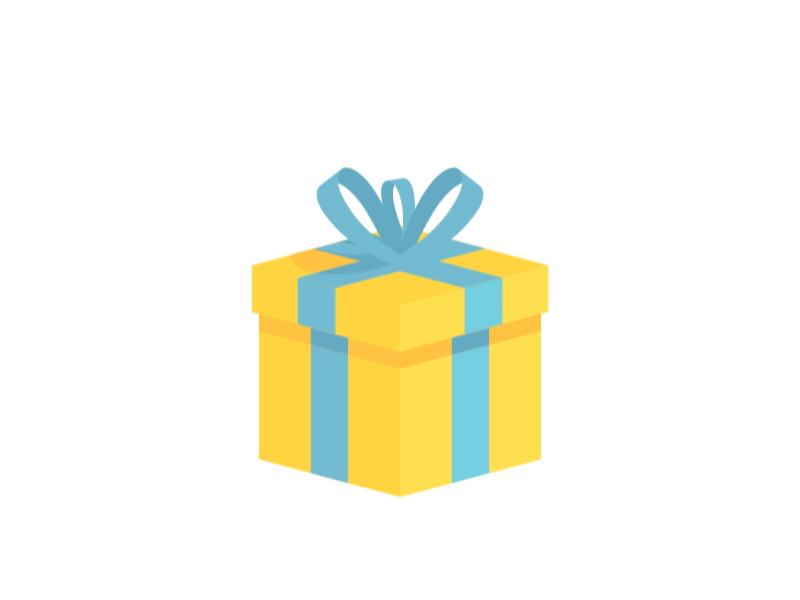 Câu 2: Hình nào có các cạnh đối bằng nhau và song song với nhau?
Bạn được thưởng 3 viên kẹo
Hình thoi, hình vuông, hình chữ nhật, hình bình hành
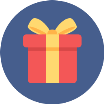 GO HOME
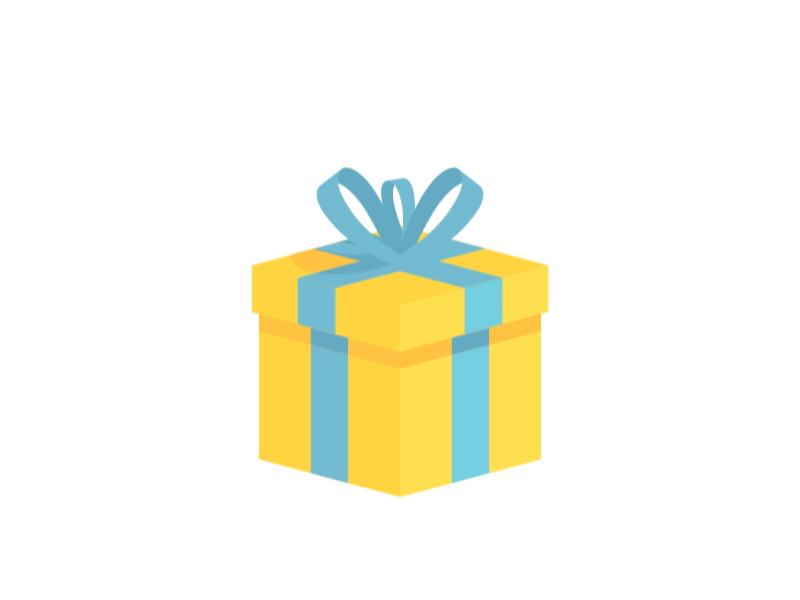 Câu 3: Công thức tính diện tích hình thang cân là gì?
Bạn được thưởng 1 viên kẹo
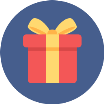 GO HOME
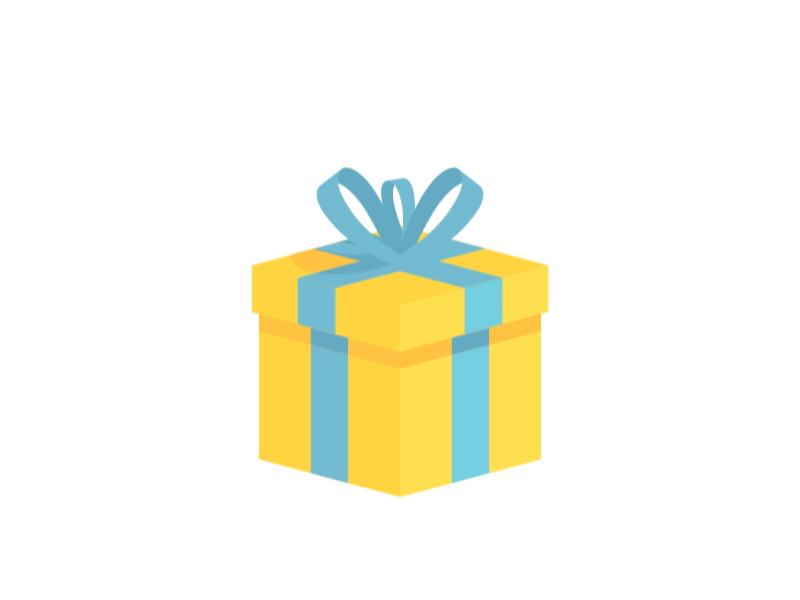 Câu 4: Tam giác cân có mấy đường chéo bằng nhau?
Bạn được thưởng 1 tràng pháo tay
Tam giác không có đường chéo
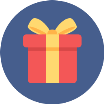 GO HOME
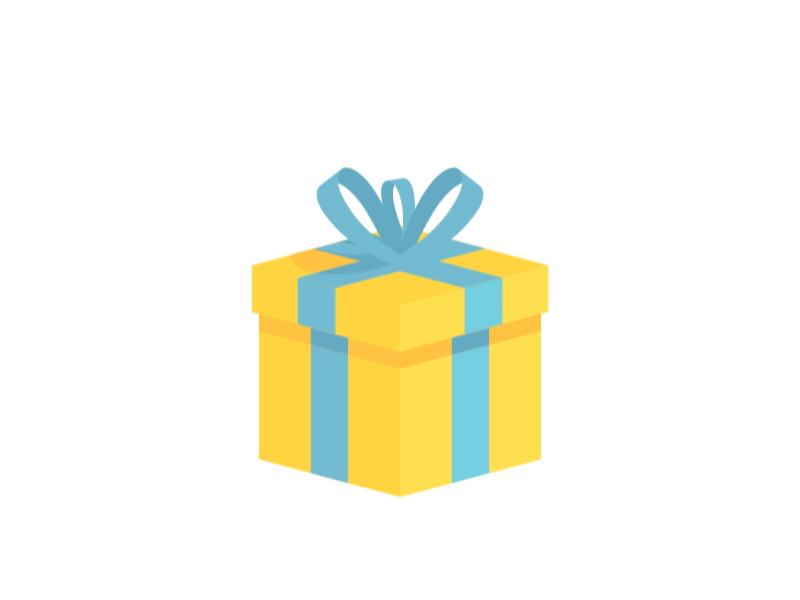 Câu 5: Một hình vuông có chu vi là 20cm. Hỏi diện tích của hình vuông đó là bao nhiêu?
Bạn được thưởng 3 viên kẹo
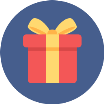 GO HOME
HÌNH HỌC 6
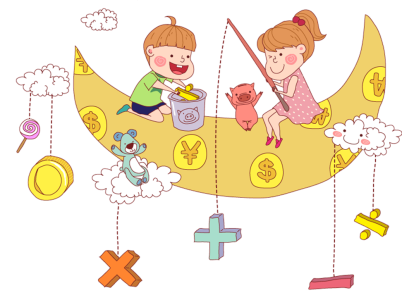 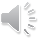 Tiết 12: 
LUYỆN TẬP CHUNG (tt)
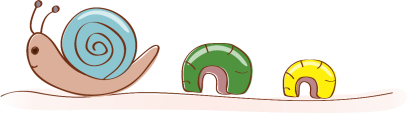 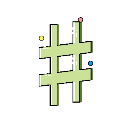 Hoạt động cá nhân
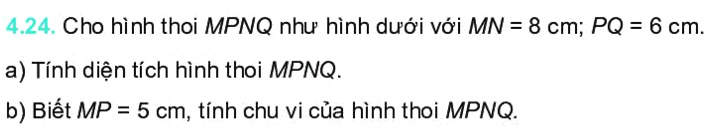 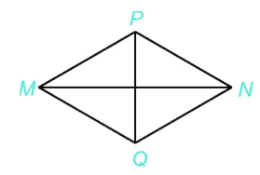 Hoạt động nhóm 2 HS
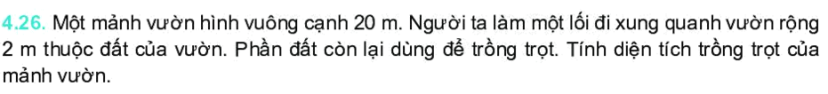 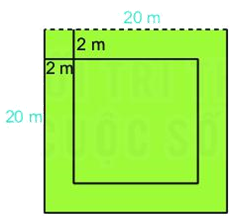 Hoạt động nhóm
Hoạt động
 nhóm
(8 phút)
Mỗi thành viên suy nghĩ, làm bài trong 4 phút vào phiếu học tập
Thể lệ
Thảo luận nhóm và viết đáp án trong 4 phút
Cá nhân
Bài của nhóm
Cá nhân
Cá nhân
Cá nhân
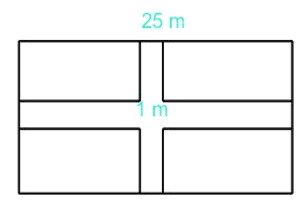 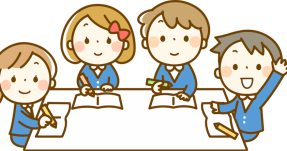 Cá nhân
Cá nhân
Cá nhân
Cá nhân
Hướng dẫn về nhà
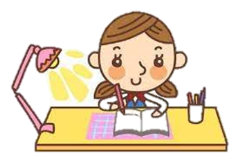 Làm các bài tập còn lại trong SGK
Xem lại phần lý thuyết và các dạng bài tập đã làm. 
Tiết sau: Ôn tập chương IV.
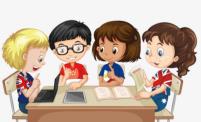 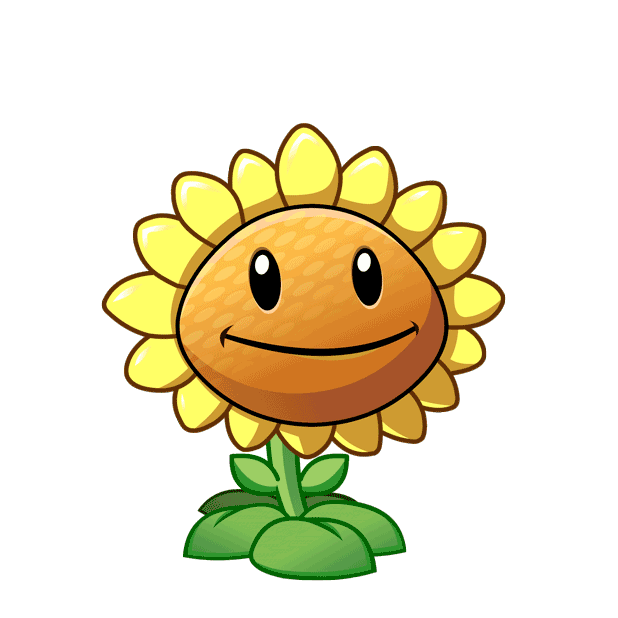 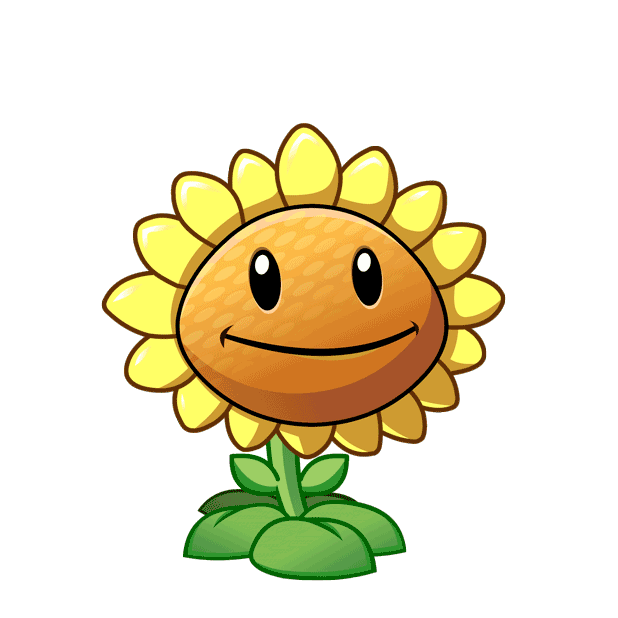 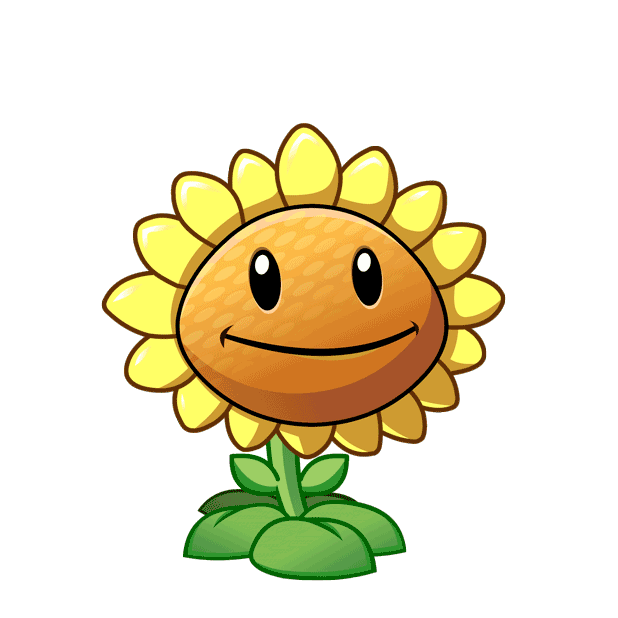